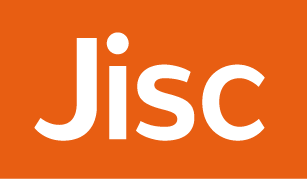 Further Education Digital Student ProjectSarah Knight, Senior Co-design Manager, Student Experience, Jisc
Birmingham,
15/10/14
#digitalstudent             http://digitalstudent.jiscinvolve.org
FE Digital Student Project Team
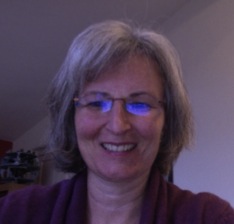 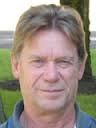 Professor Rhona Sharpe, OCSLD

Dr. Greg Benfield, OCSLD

Dr. Elizabeth Browne, School of Education, 

Dr. Metaxia Pavlakou, OCSLD

Marilyn Hockley, independent consultant
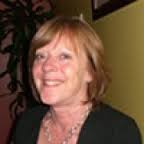 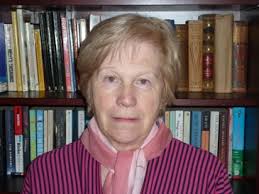 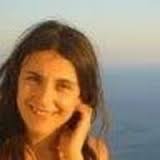 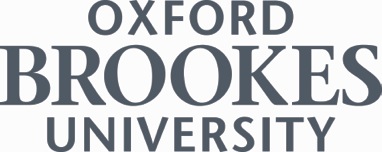 Jisc Digital Student http://digitalstudent.jiscinvolve.org.uk
2
[Speaker Notes: Lets remind you the team…]
Consultation Events
Jisc Digital Student http://digitalstudent.jiscinvolve.org.uk
3
Learner Voices
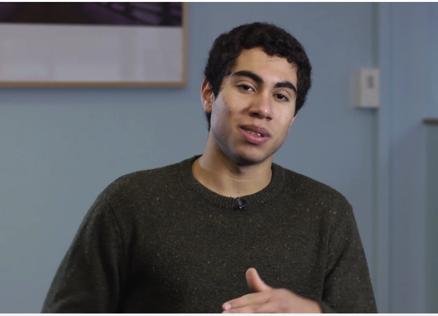 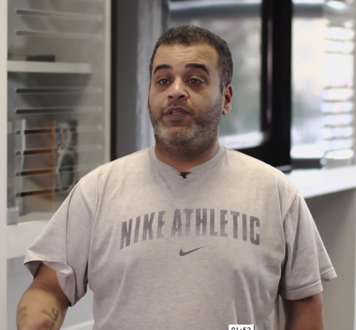 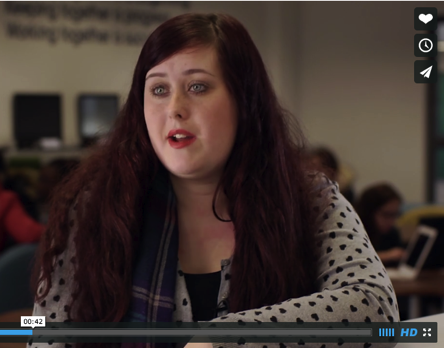 21/05/2014
Jisc Digital Student http://digitalstudent.jiscinvolve.org.uk
4
[Speaker Notes: Learner Voice videos

http://vimeo.com/116647287]
Aims of today
How should FE and Skills providers respond to learners' changing expectations of their digital environment? 
What experiences prepare learners to flourish in a digital world? 
What are providers doing to engage their learners in dialogue about their learning environment and to gather intelligence about their changing needs?
21/05/2014
Jisc Digital Student http://digitalstudent.jiscinvolve.org.uk
5
[Speaker Notes: This Jisc project is exploring FE learners’ expectations and experiences of technology and future work will expand the remit to the wider FE and Skills sector. 

Building on earlier work, these consultation events are highly participative and will help answer questions such as:]
Agenda
21/05/2014
Jisc Digital Student http://digitalstudent.jiscinvolve.org.uk
6
For conclusions and recommendations:
http://digitalstudent.jiscinvolve.org
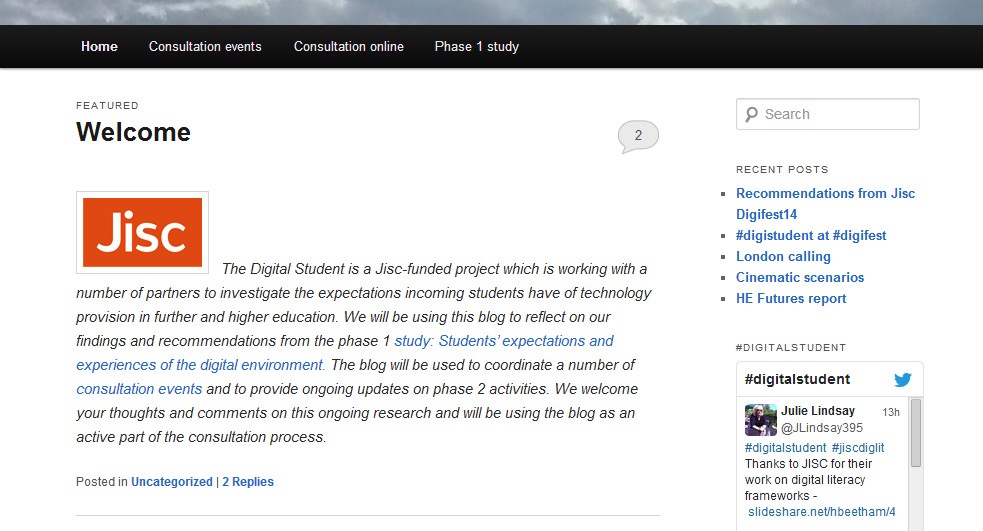 Jisc Digital Student http://digitalstudent.jiscinvolve.org.uk
7
[Speaker Notes: Go to ‘View’ menu > ‘Header and Footer…’ to edit the footers on this slide (click ‘Apply’ to change only the currently selected slide, or ‘Apply to All’ to change the footers on all slides).]
Find out more…
Digital Student		#digitalstudent

Rhona Sharpe	rsharpe@brookes.ac.uk
Sarah Knight
sknight@jisc.ac.uk


http://digitalstudent.jiscinvolve.org
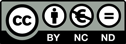 Except where otherwise noted, this work is licensed under CC-BY-NC-ND
10/06/2014
Jisc Digital Student http://digitalstudent.jiscinvolve.org.uk
8
[Speaker Notes: Go to ‘View’ menu > ‘Header and Footer…’ to edit the footers on this slide (click ‘Apply’ to change only the currently selected slide, or ‘Apply to All’ to change the footers on all slides).]